МБДОУ Детский сад №6 «Автошка»
«Развитие познавательно-исследовательской деятельности у детей старшего дошкольного возраста с помощью ментальных карт.»
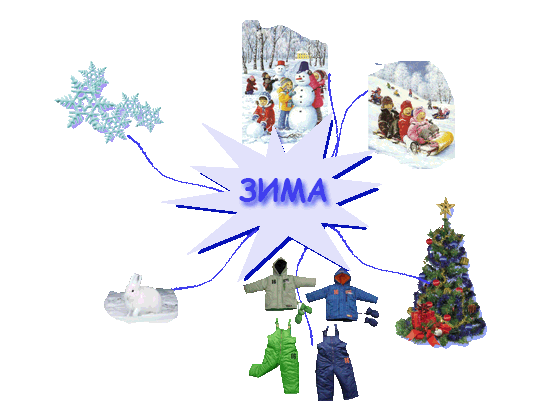 Воспитатели 
Корунова Татьяна Викторовна
Альбрехт Ирина Александровна
Актуальность
Время информационных технологий, в котором мы живем, вынуждает нас, взрослых, все больше задумываться о том, как помочь нашим детям охватить тот объем информации, что обрушивается на них, как помочь им увидеть взаимосвязи событий, явлений вокруг себя, понять, что у всего есть причина и следствие. Мы должны не просто научить их думать, но еще творить, создавать новое. 
	Для решения этих задач и в связи с реализацией ФГОС ДО и ФОП ДО  на каждом этапе воспитания и образования дошкольников, мы, педагоги, стараемся найти новые, современные инновационные  формы, методы, подходы в педагогической деятельности.
	Ментальные карты (Интеллект-карты) помогают детям развивать связную, логичную, грамотную речь, а также самостоятельно и ясно излагать мысли, выделять главную из них и запоминать изученный материал .
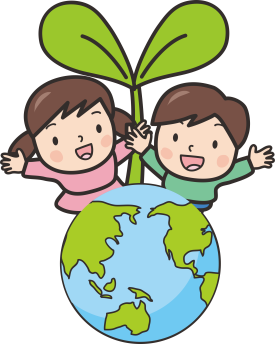 Ментальные карты еще по-другому называются:
Картами ума,
Интеллект-картами,
Картами знаний,
Мыслительными картами,
Картами структурирования информации,
Картами головы.
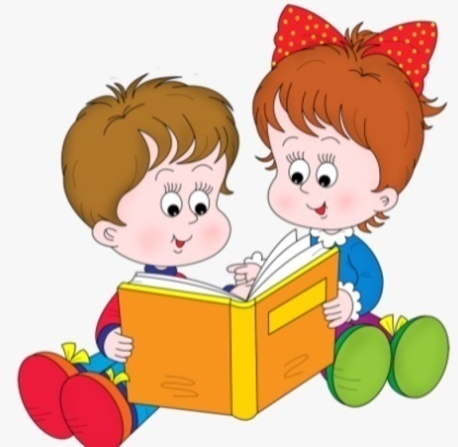 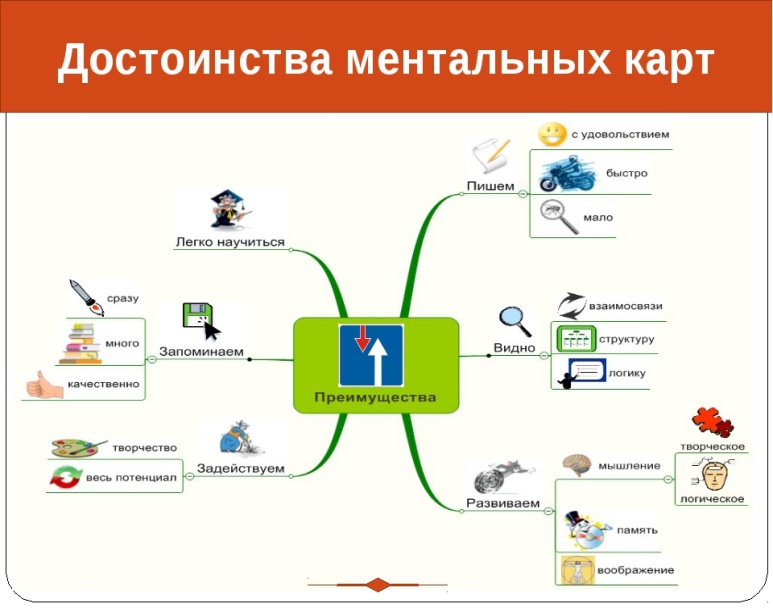 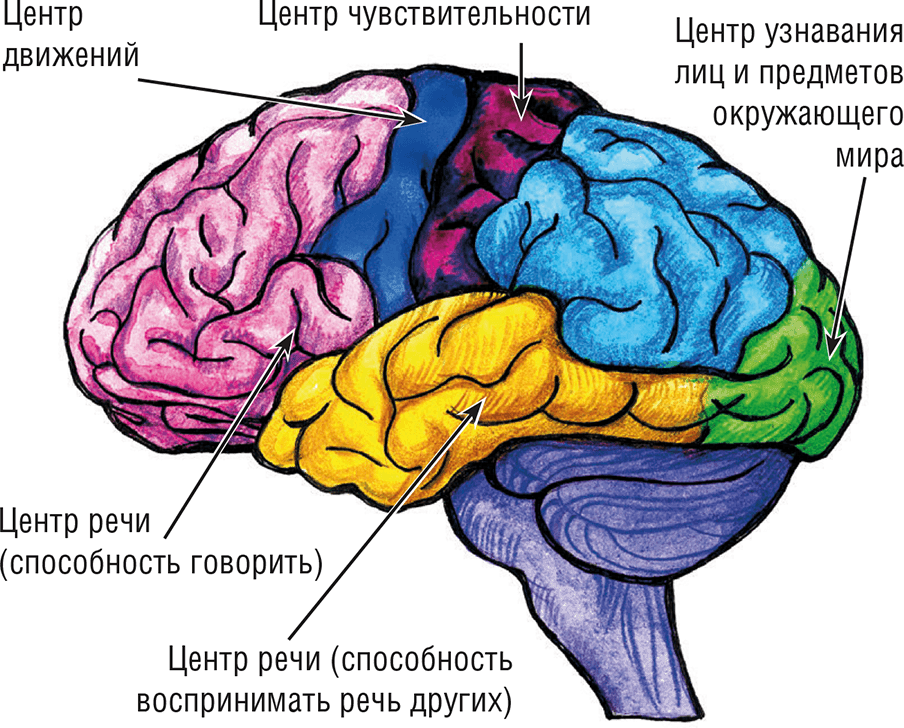 Ментальную карту можно использовать
Для запоминания;
Для систематизации информации;
Для планирования деятельности;
Для обучения.
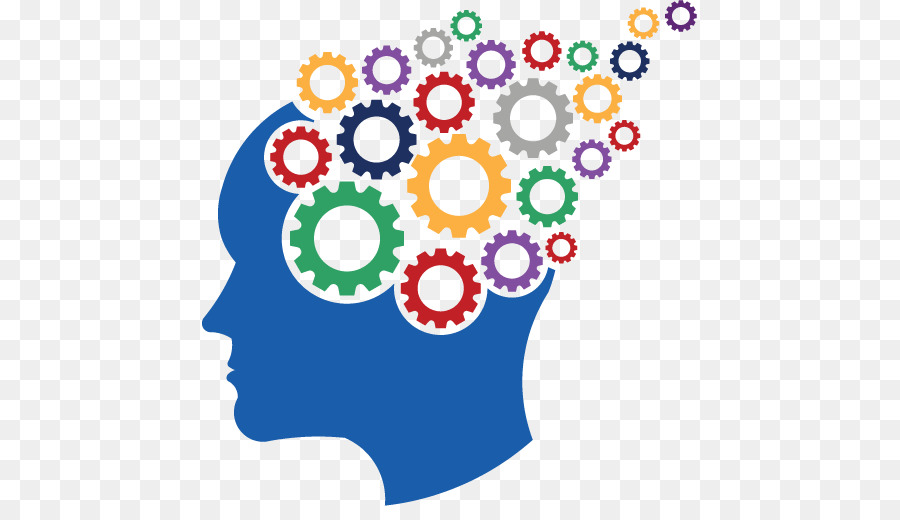 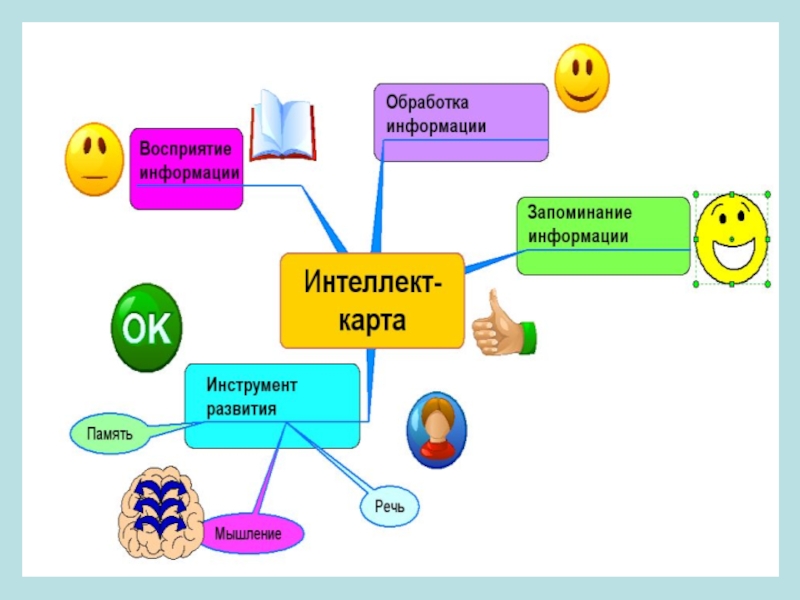 Общие требования к составлению ментальной  карты
Главная идея обводится в центре страницы.
Лист располагается горизонтально 
Для каждого ключевого момента проводятся расходящиеся от центра ответвления (в любом направлении), используя ручки, карандаши или фломастеры разного цвета.
В процессе моделирования добавляются символы и иллюстрации.
Наглядность представлена в виде предметов, объектов, рисунков и т.д.
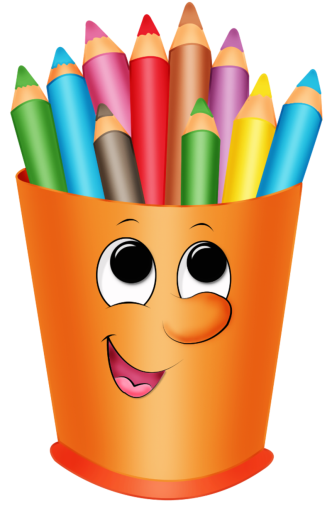 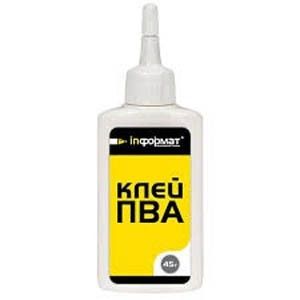 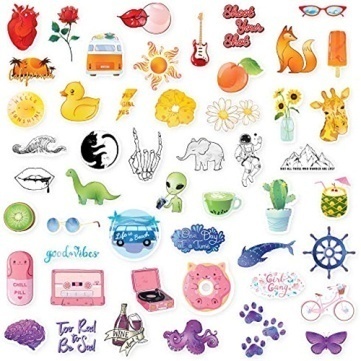 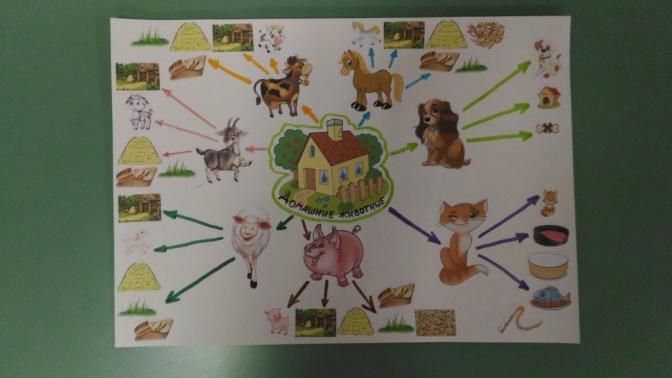 Необходимый материал
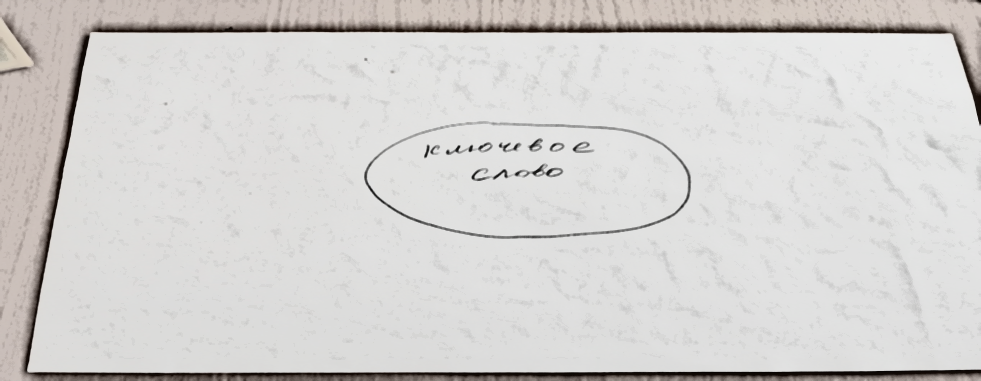 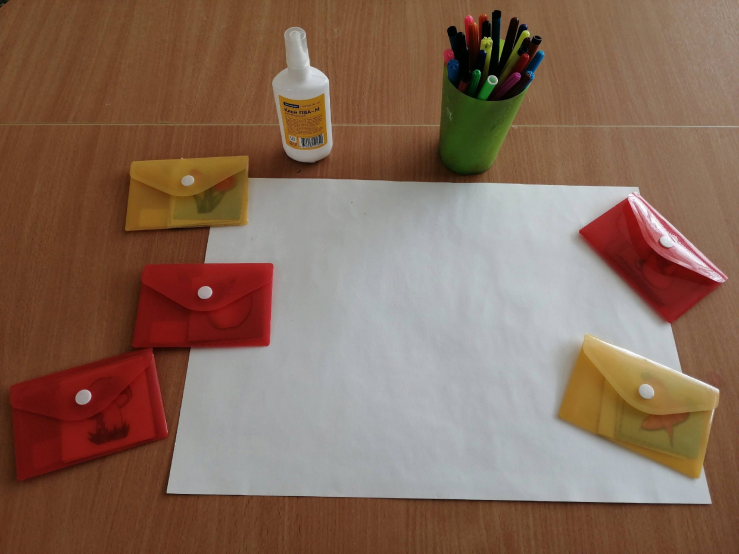 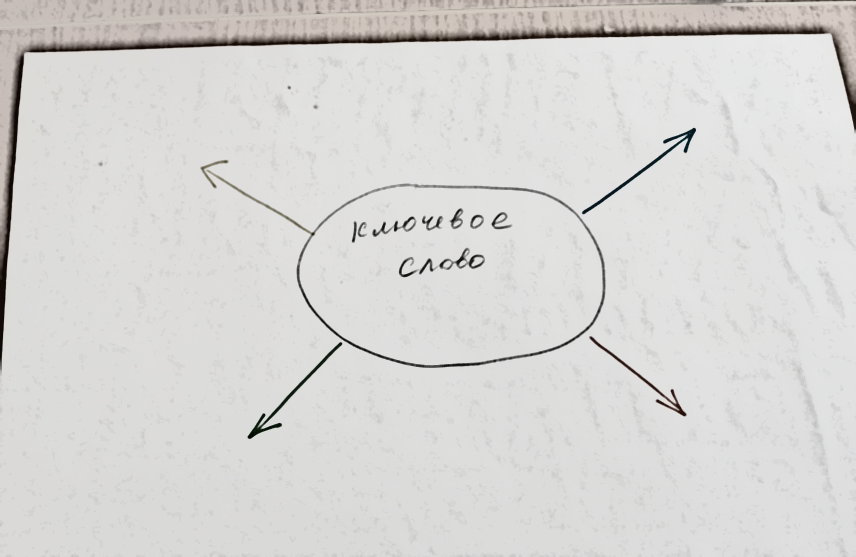 Различные картинки по определенной теме
Создание ментальной карты
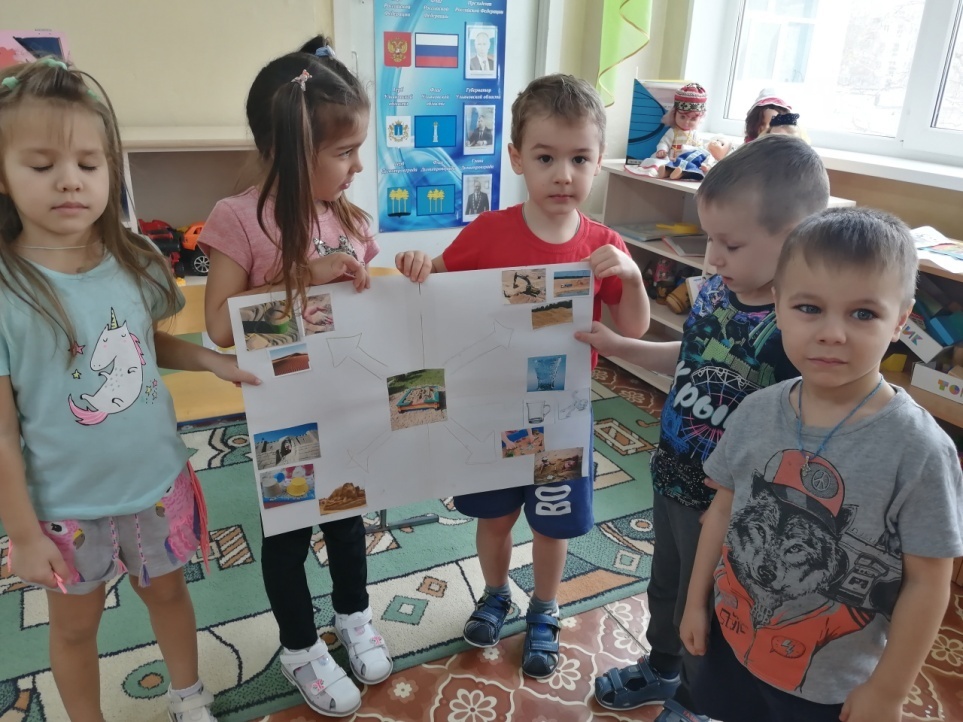 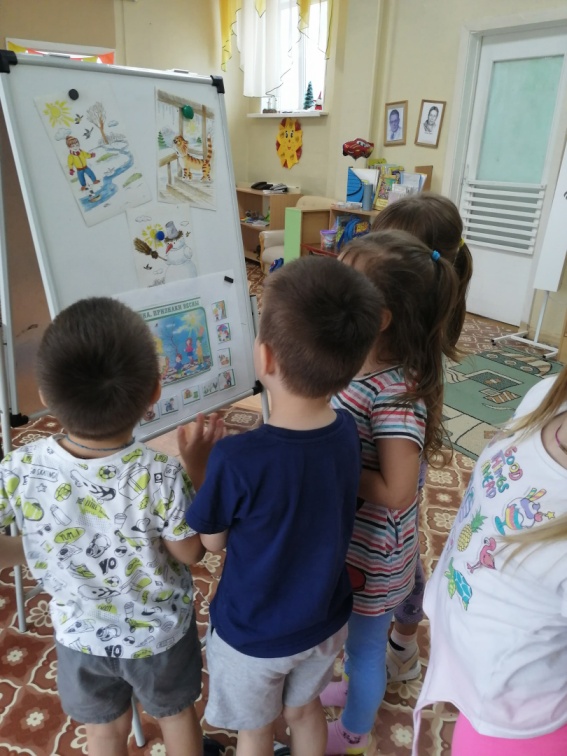 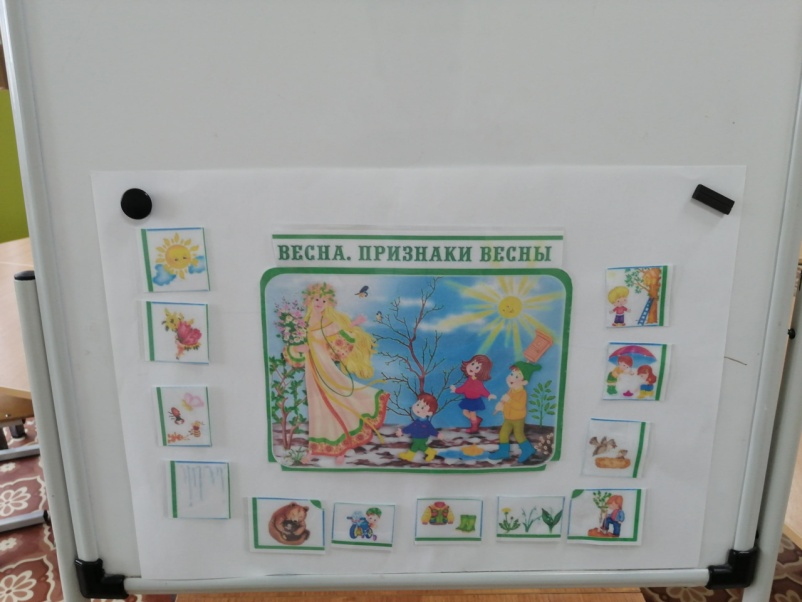 Опыты с детьми
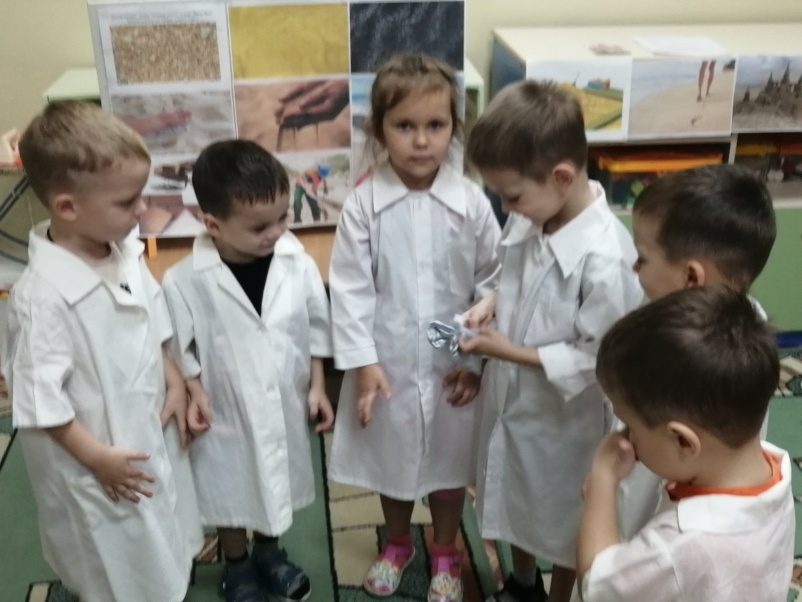 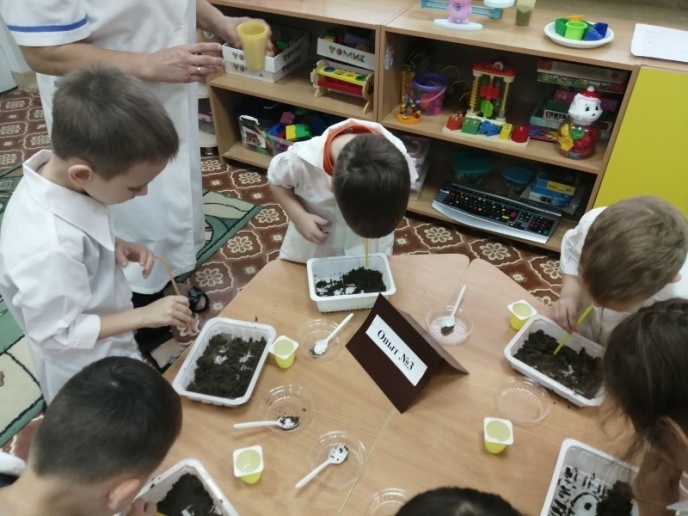 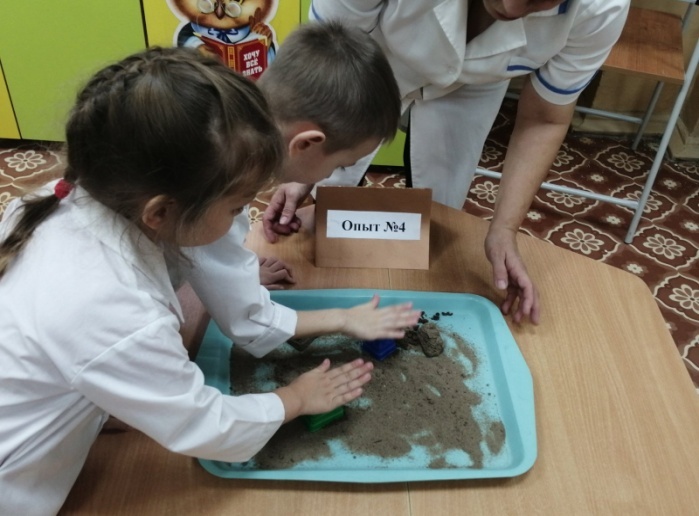 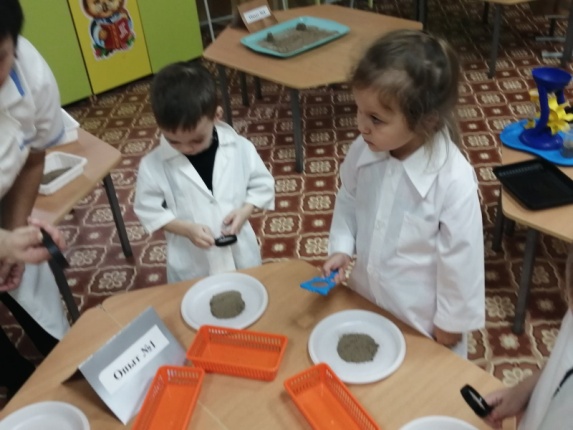 Рассматривание картин с детьми
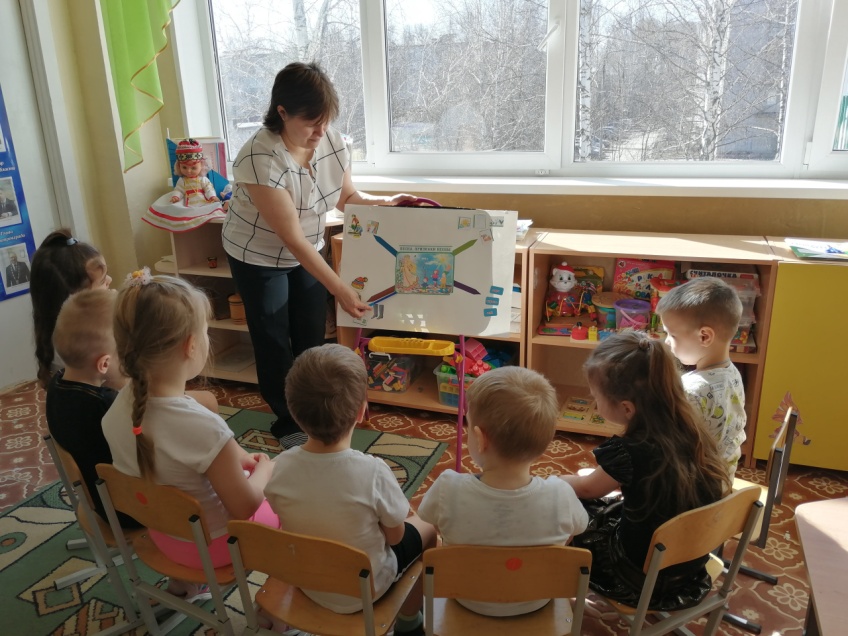 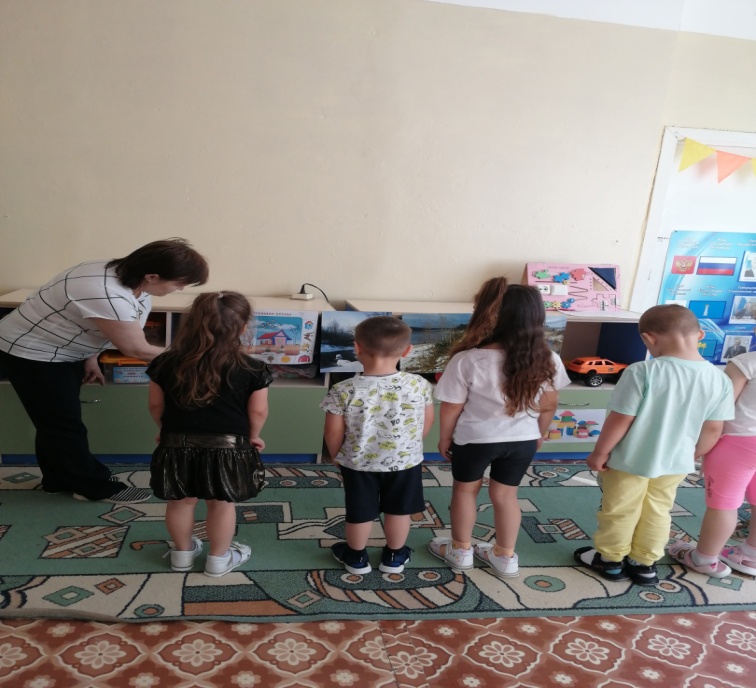 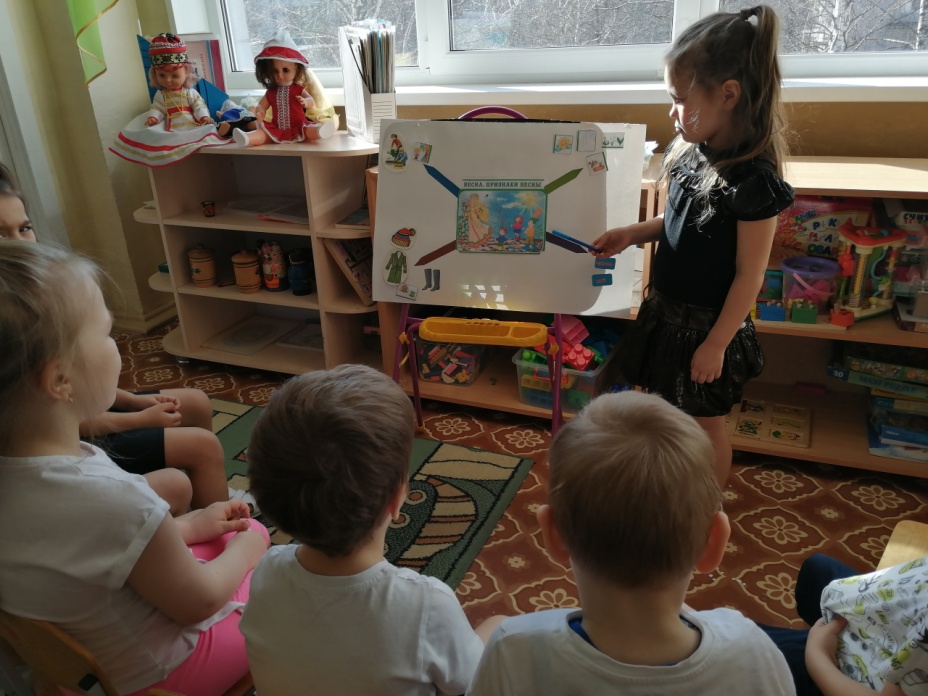 Таким образом, метод ментальных карт помогает оформить  информацию в ясной, привлекательной и убедительной форме, облегчает запоминание. Методика оказывается очень эффективной для всестороннего развития детей. На всех этапах работы предусматривается опора на наглядность и моделирование, что способствует развитию словаря, речи. В результате применения ментальных карт ребенок не только учится усваивать информацию, но и оперативно с ней работать.
Спасибо за внимание!